Les bi-cursus
De l’Ufr de philosophie
Pascal Ludwig, directeur adjoint, responsable de la licence
Quelques photos du site de Clignancourt
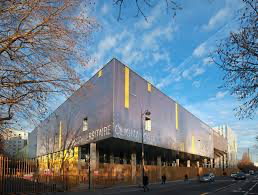 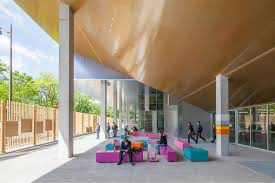 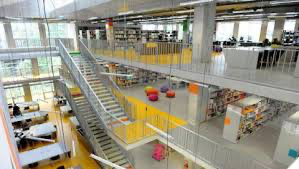 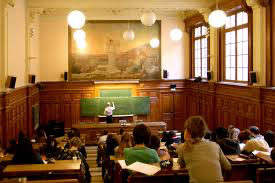 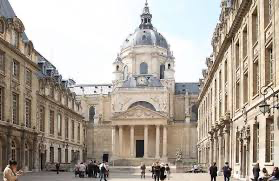 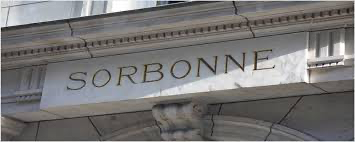 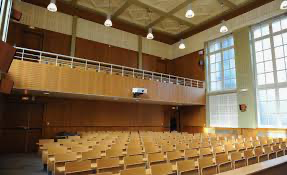 La cour de la Sorbonne  
Un amphithéâtre avec un cour magistral
Les Bi-Licences incluant la philosophie à Sorbonne Université
Cinq Bi-licences :
Philosophie et Sciences sociales (avec Sciences-po.)
Philosophie et Sciences (avec la Faculté des Sciences de Sorbonne Université)
Philosophie et Sociologie (Bi-licence interne à la Faculté des Lettres de Sorbonne Université)
Philosophie et Russe (Bi-licence interne à la Faculté des Lettres de Sorbonne Université)
Philosophie et Allemand (Bi-licence interne à la Faculté des Lettres de Sorbonne Université, gérée par l’UFR d’Etudes germaniques)
Deux Majeures/Mineures :
Sciences (avec la Faculté des Sciences de Sorbonne-Université)
Italien (avec l’UFR d’Etudes italiennes)

Cette présentation sera consacrée aux bi-licences
Le choix d’un double cursus
Choix d’abord motivé par l’intérêt pour les deux disciplines (96%)
Des cursus souvent sélectifs :
Sélection importante pour Philosophie / Science-Po, Philosophie / Sciences, et Philosophie / Sociologie
La sélection est pour le moment moins importante pour les cursus Philosophie / Russe et Philosophie / Allemand
 Sensibiliser les étudiants candidats à l’importance d’une maîtrise suffisante de la langue vivante (Russe ou Allemand)

En raison du caractère sélectif de ces cursus, certains étudiants les perçoivent comme assurant une meilleure entrée sur le marché du travail (37%) ou comme une chance supplémentaire pour mener à bien des projets professionnels parfois distincts des concours de recrutement de l’Enseignement (30%)
Projets d’étude en début de formation
98% des étudiants continuent leurs études après leur bi-licence, souvent dans une spécialité de master, que cela soit à SU ou dans d’autres institutions supérieures (par exemple : Science-Po, ESPE Paris, …).

Ces étudiants sont souvent motivés par la recherche académique, avec un projet d’études bien défini dans 50% des cas.

Le projet professionnel n’est défini à l’entrée que pour 25% des étudiants, avec des projets dont la diversité reflète la diversité des cursus : devenir chercheur, avocat, journaliste, enseignant, préfet …
Points forts de ces formations
Pluridisciplinarité : il s’agit d’acquérir les connaissances fondamentales et les compétences centrales pour deux disciplines impliquées ;
Cela suppose une excellente capacité de travail et d’organisation pour les candidats
Une excellence reconnue de l’enseignement : plus de 95% des étudiants sont satisfaits ou très satisfaits

Un séjour à l’étranger est obligatoire ou recommandé dans plusieurs bi-licences.
Il est jugé satisfaisant ou très satisfaisant pour plus de 80%, ces étudiants, et constitue un atout important de cette formation
Objectifs pédagogiques
Offrir une formation pluridisciplinaire solide

En ce qui concerne la philosophie, l’accent est mis : 
sur les capacités argumentatives (être capable de construire un argument personnel, ou de critiquer un discours de manière informée)
sur la maîtrise de l’expression écrite et orale ;
sur l’acquisition d’une culture générale et historique variée, active et critique ; 
sur la maîtrise d’au moins une langue vivante ;
sur l’acquisition d’une capacité de rechercher, d’appréhender et de traiter synthétiquement des informations complexes dans différents domaines de savoir.
Conclusion
Les bi-licences offertes par l’UFR de philosophie constituent des cursus d’excellence.
La sélection souvent importante assure un haut niveau académique des étudiant.s
Le rythme de travail est plus exigeant que dans la mono-licence, en raison du caractère pluridisciplinaires de ces cursus.
L’année à l’étranger constitue un atout important, mais aussi dans une certaine mesure un défi.
Les étudiants qui s’engagent dans ce cursus continuent presque toujours leurs études au-delà de la licence, en Master, mais pas toujours à Sorbonne Université.
Les projets d’études et les projets professionnels sont très divers.